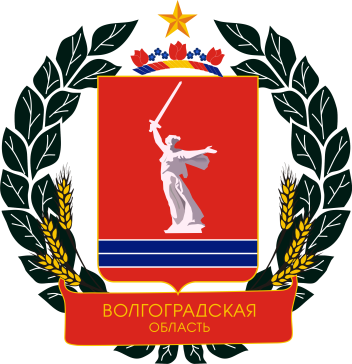 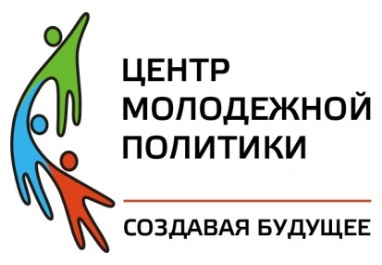 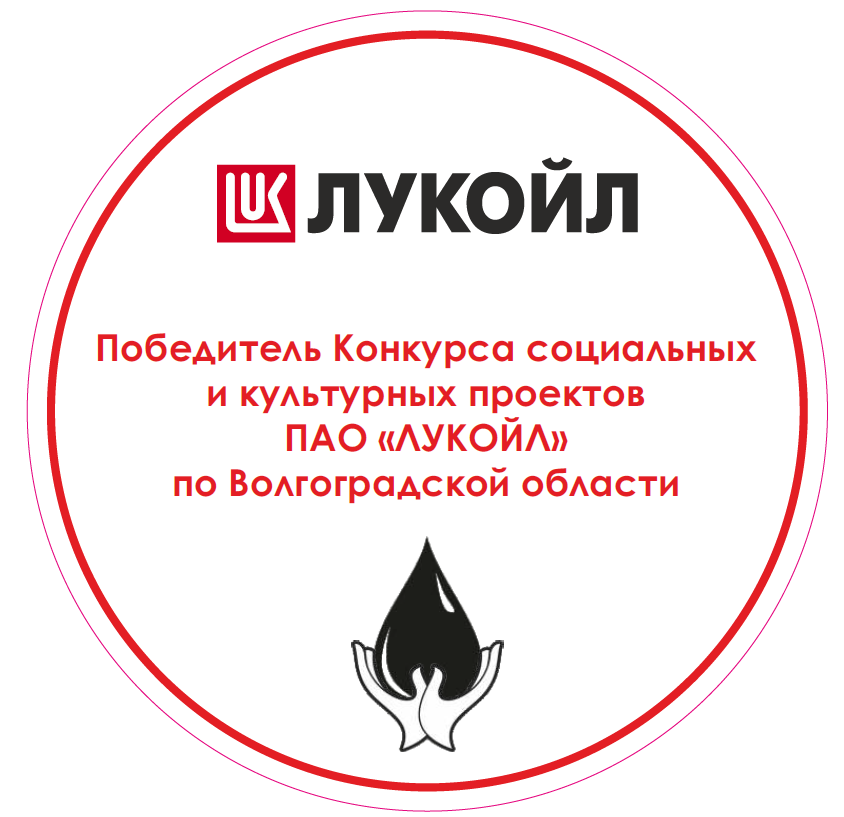 Проект создания и поддержки  инклюзивных волонтерских команд«Команда равных»
Волгоград-2020
Проект “Команда равных”
Цель проекта: содействие социальной адаптации подростков и молодежи с ОВЗ, через вовлечение их в деятельность смешанных инклюзивных волонтерских команд
Задачи: 
1. Обобщение накопленного в регионе опыта вовлечения подростков и молодежи с ОВЗ в волонтерскую деятельность.
2. Обучение подростков и молодежи с ОВЗ основам волонтерской деятельности.
3. Обучение волонтеров из числа подростков и молодежи с нормой развития основам эффективного и этичного взаимодействия с людьми с ОВЗ.
4. Обучение организаторов волонтерской деятельности созданию и поддержке функционирования смешанных инклюзивных волонтерских команд.
5. Пилотирование (сопровождение) первых шагов по участию созданных команд в регулярных общерегиональных и общероссийских волонтерских проектах.
План реализации проекта
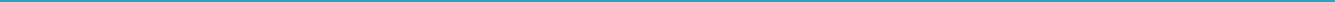 План реализации проекта
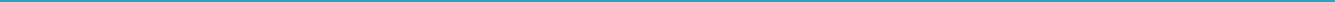 Партнёры:
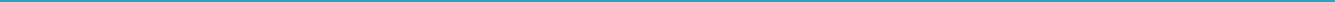 Комитет образования, науки и молодежной политики Волгоградской области.

Специализированные учреждения по работе с детьми и молодежью муниципальных образований Волгоградской области.

ПАО “ЛУКОЙЛ”.


Добровольческие объединения.

Образовательные организации.

Специализированные образовательные организации для детей с ОВЗ.
Количественные показатели
Обучение основам волонтерской деятельности подростков и молодежи с ОВЗ (30 человек).

2) Обучение волонтеров с нормой развития основам эффективного и этичного взаимодействия с людьми с ОВЗ (45 человек)
3) Обучение организаторов волонтерской деятельности созданию и поддержке смешанных инклюзивных волонтерских команд (15 человек).

4) Сбор волонтеров с ОВЗ и с нормой развития для создания инклюзивных волонтерских команд на территории Волгограда и Волгоградской области (65 человек).

5) Создание и пилотирование начала деятельности смешанных инклюзивных волонтерских команд (12 команд).

6) Продвижение идей социальной адаптации и инклюзии среди участников общерегиональных и(или) общероссийских волонтерских проектов .
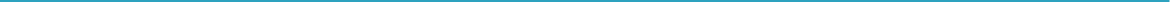 Качественные показатели
1) Обобщение опыта и практики вовлечения подростков и молодежи с ОВЗ в волонтерскую деятельность на территории Волгоградской области.

2) Создание обучающих программ, направленных на развитие инклюзивного добровольчества.

3) Командообразование, сплочение и создание позитивного настроя у участников смешанных инклюзивных волонтерских команд.

4) Социальная адаптация подростков и молодежи с ОВЗ, создание условий для включения в активную социальную жизнь.

5) Создание позитивного образа молодежи с ОВЗ в глазах общественности.
Контакты:
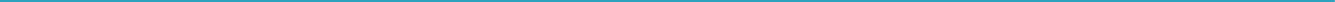 Телефон: 8 (8442) 60-16-48 Региональный ресурсный центр добровольчества (волонтерства) Волгоградской области 
E-mail: volontervlg@gmail.com  
Группа «Центра молодежной политики» Вконтакте: https://vk.com/centermol_34 
https://vk.com/rvc_vo